CONFLICT OF INTEREST PROHIBITION
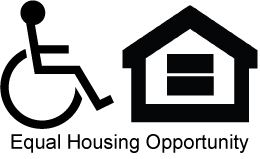 November 1, 2016
Michael Casper, Compliance Manager
Conflicts Prohibited
No covered persons may obtain a financial interest or benefit from a CDBG-assisted activity, or have an interest in any contract, either for themselves or those with whom they have family or business ties, during their tenure or for one year thereafter. 

	See page 12 of the Recipients’ Manual.
Covered Persons
For the State or Local Unit of Government receiving or administering CDBG:
Employees  
Consultants
Elected or Appointed Officials 
Sub-recipients
Families of the above
Requesting a COI Exception
Granted by DCA on a case-by-case basis
Can be granted only if it will “serve the purposes of the CDBG program”
We can grant an exception, not a waiver.
Request must be in writing to DCA from the Chief Elected Official
Requesting a COI Exception
Fully describe nature of conflict
Describe how “non-involvement” requirement met (not participate in decision making, abstaining, etc.)
Include opinion of City/County Attorney addressing that COI does not violate state and local law
Provide Map indicating affected party’s interest (residence, etc.)
Submit ASAP
Requesting a COI Exception
Describe the Public Disclosure
Provide a Copy of Posted Agenda or Advertisement
Provide Certified Minutes of meeting where COI discussed
Provide Chief Elected Official Certification that Meetings, where the COI was discussed, abided by OCGA 50-14
DCA Decision Factors
Is the affected party involved LMI?
Is the COI affected party benefit the same as others in the target area?  Is there proportionality?
Has the affected party withdrawn from responsibilities or decision making process?
See other factors at 24 CFR 570.489 (h)
Procurement Conflicts of Interest
Covers procurement of goods or services.

Elected Officials or staff can not be a party to any contract.

No exceptions.

	See Chapter 3, Section 4 of Recipients’ Manual.
Items to Address
Ensure project’s publication lists the potential conflict
Ensure agenda lists potential conflict and meeting minutes address COI
City/County Attorney to opine that the conflict does not violate State or local laws
Chief Elected Official certify the meeting, where the COI was discussed, met OCGA 50-14 requirements
Items to Address
Include map of CDBG target area to include affected party interest (residence, etc.)
Ensure and state that the affected party will receive no greater benefit than others in the target area
If possible and applicable, ensure affected party will abstain from decision making process regarding project
For More Information:
Recipients’ Manual
Chapter 1, Section 12
Chapter 3, Section 4
 Appendix II, Item V

Regulation
24 CFR Part 570.489(h)
24 CFR Part 85.36
For More Information:
Contact Michael Casper at michael.casper@dca.ga.gov 
Or 404-679-0594